BO1Het ondersteuningsplan - schrijven en evalueren
Cohort 2017 – MZ/PBSD
Mariëlle Huisman
Planning van les 4:- Opstart + A&A- Terugblik naar vorige week- Introductie op het thema ‘evalueren’- Opdracht in de les							- Einde les
Planning van de periode:
Vraag:
Waarmee of waardoor onderscheidt een professionals zich van een niet-professional vinden jullie?
Een professional werkt methodisch, doelgericht, systematisch, planmatig en procesmatig om de gestelde doelen te behalen!
Een algemene methode om doelen te formuleren is SMART.

Maar hoe zat het ook alweer met de RUMBA methode?
Een methode om doelen te formuleren:
blz. 62-63 MZ1 thema 3.3.
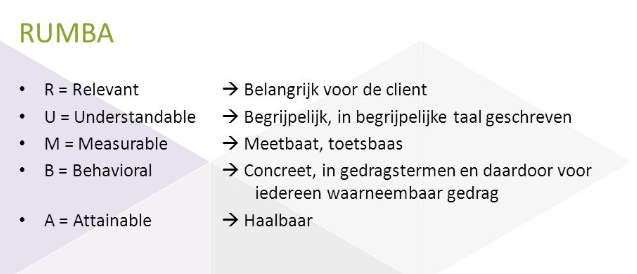 Welke criteria zijn er voor een goed geformuleerd doel?
Criteria voor een goed geformuleerd doel:

1 Is gebaseerd op persoonsbeeld en perspectief
2 In overleg met de client
3 Zijn positief geformuleerd
4 Zijn expliciet vastgesteld en bekend gemaakt
5 Zijn actief geformuleerd
6 Is haalbaar
7 Duidelijk termijn geformuleerd
8 Is geformuleerd alsof het doel als behaald is
(ipv ik wil leren koken – ik kook over 3 maanden mijn eigen warme maaltijd)
Bij het verwerken van de informatie ga je methodisch te werk:

-Je doorloopt systematisch en planmatig een aantal fasen,
-Je reflecteert regelmatig op het schrijfproces en stelt zonodig bij,
-Je houdt voortdurend de te behalen doelen voor ogen
Fasen van informatie verwerken:

Ordeningsfase

Fase van schrijfproces

De revisiefase
Ordeningsfase

Je ordent informatie uit het persoonsbeeld, observatie, gesprekverslagen en rapportages.
Je zet wensen, behoeften en doelen op een rijtje (je brengt nog geen prioriteit aan, dat doe je pas in het Plan van Aanpak)
2. Fase van schrijfproces

	Je beschrijft de gegevens zo duidelijk en objectief 	mogelijk (zo objectief mogelijk, zonder stigma of 	emoties) in respectvolle en begrijpelijke taal voor 	de client. Het is zijn plan!
3. Revisiefase

In deze laatste fase bekijk hetgeen je geschreven hebt en checkt de opbouw, inhoud en formulering van de tekst.
-Is het logisch qua structuur?
-Is er onderscheid gemaakt in feiten, interpretaties en meningen?
-Zitten er geen spelfouten in?

Is het 1e gedeelte klaar van je Ondersteuningsplan? Dan kun je nu verder naar het Plan van Aanpak!
Model ondersteuningsbronnen:
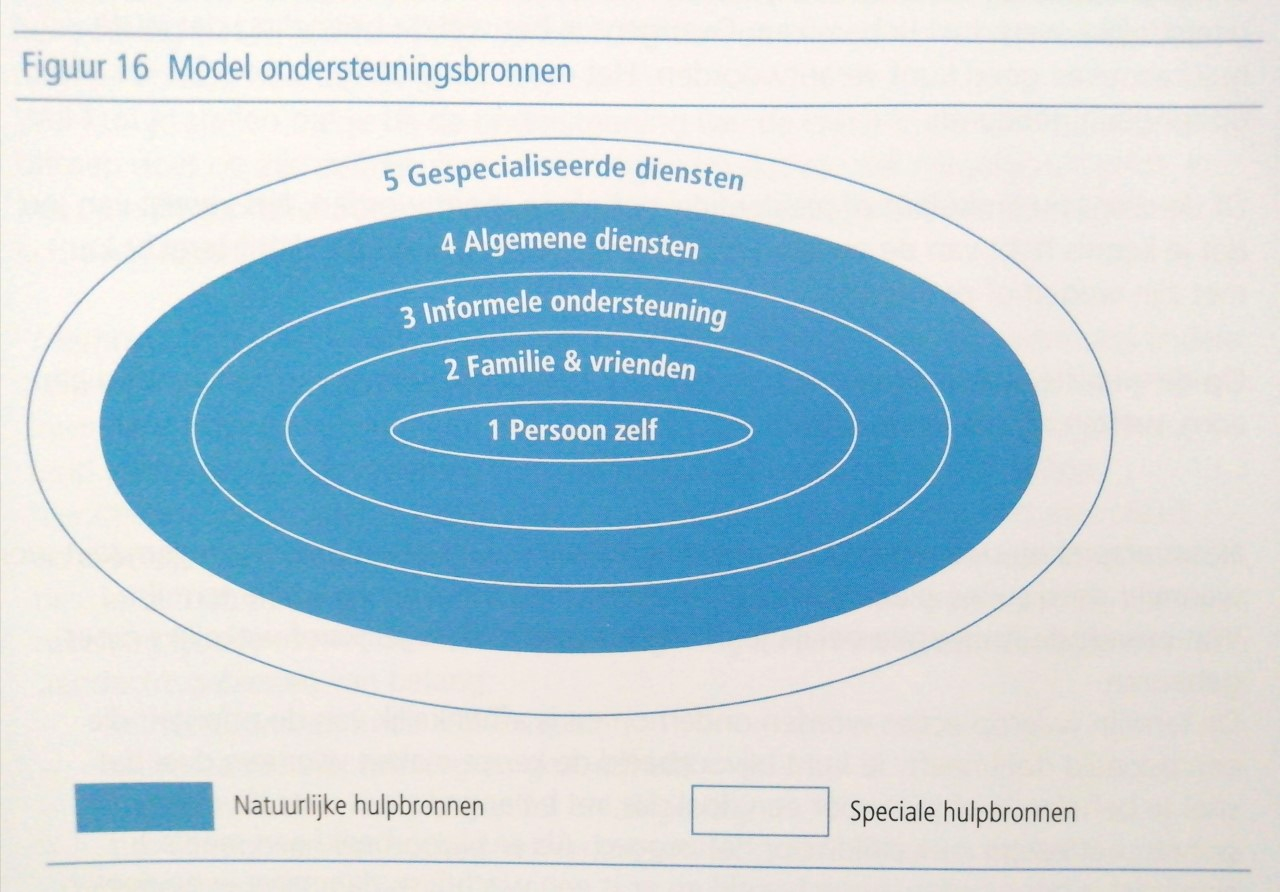 Handig in het Ondersteuningsplan: wie doet wat?
Evalueren en reflecteren: wat is het verschil?
Evalueren = staan de resultaten van je acties centraal


Reflecteren = het beoordelen van je eigen handelen
Het belang van evalueren:

1 De PB’er en de client krijgen de mogelijkheid om het eigen functioneren te verduidelijken en verantwoorden.
2. Het maakt duidelijk voor de client wat hij allemaal al gedaan heeft; geeft hoop voor de toekomst.
3. Maakt duidelijk wat de client allemaal kan.
4. Toetsing voor de organisatie of ze op goede weg zitten of methode/ondersteuning/werkwijze moeten aanpassen.
Evalueren van de uitvoering van een ondersteuningsplan vindt plaats op een gestructureerde wijze. 

Een evaluatiegesprek bereid je voor. Hoe doen jullie dat op jullie stages?
Je kan onderscheid maken in:

Productevaluaties: In hoeverre zijn de doelen behaald? En past het huidige ondersteuningsplan nog bij de client?

Procesevaluaties: de wijze waarop aan de afgesproken doelen is gewerkt. Het gaat hierbij om het verloop van het ondersteuningsproces.
Evalueren is een circulair proces: een doorgaande beweging van doen, bijstellen, weer doen, weer bijstellen etc.

Een hulpmiddel bij evalueren is de PDCA-cyclus:

	-Plan Do Check Act-
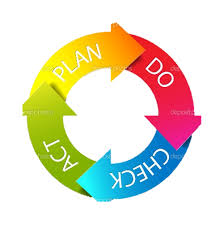 Een hulpmiddel bij evalueren is de PDCA-cyclus:

Plan – de fase waarin doelen worden geformuleerd

Do – het uitvoeren van de acties

Check – het resultaat wordt vergleken met de doelen

Act – resultaten worden geborgd en er wordt actie 	ondernomen om de resultaten te verbeteren
Een ander hulpmiddel bij evalueren is de

GOAL ATTAINMENT SCALE (GAS).

Verschillende betrokkenen worden gevraagd om een 5-puntsschaal in te vullen:

+2 	als het doel volgens afspraak behaald is
+1		als het doel deels is behaald
0		als de situatie ongewijzigd is
-1		als de situatie is verslechterd tov de beginsituatie
-2		de groots mogelijks achteruitgang
Opdracht in de les:Casus Karimhttps://lerenvancasussen.cce.nl/casussen/karim-geniet-van-de-regen
Vragen/opdrachten na het bekijken van bovenstaande film:1. Wat is volgens jou de probleemsituatie van Karim?2. Vul adhv het beeld van Karim een hermeneutische cirkel in.
Eindopdracht:Een verslag met daarin:- opdrachten uit de les- uitgewerkte casussen (A,B,C en D)+- een korte presentatie van 15 minuten voor 3 medestudenten (groepjes van 4 studenten).-verslag van de presentaties (eigen + 3 medestudenten)Inleveren via It’s Learning